Narayan SM, Krummen DE
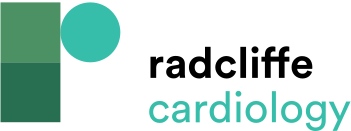 Figure 1: Method and Nomenclature for Panoramic Electrophysiological Mapping
Citation: Arrhythmia & Electrophysiology Review 2012;1(1):34–8
https://doi.org/10.15420/aer.2012.1.34
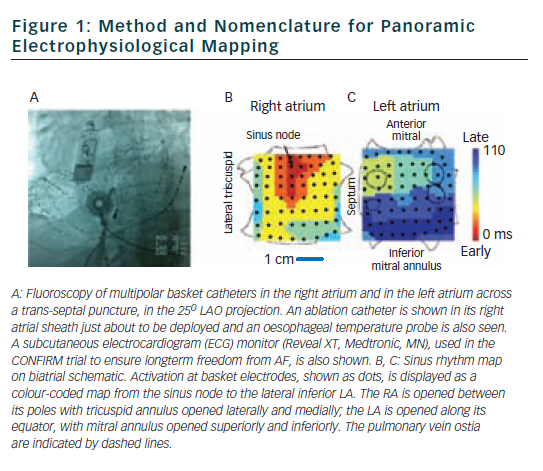